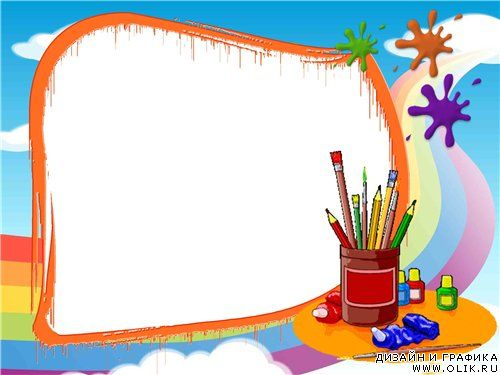 Занятие 7.
Художественная 
площадь
Задание 1.
Гномы Бим и Бом вышли на прогулку.
 В правой руке у них красные флажки, а в левой –
 синие воздушные шарики. Дорисуйте картинку.
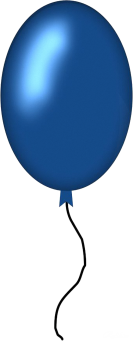 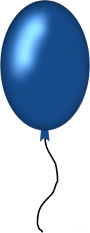 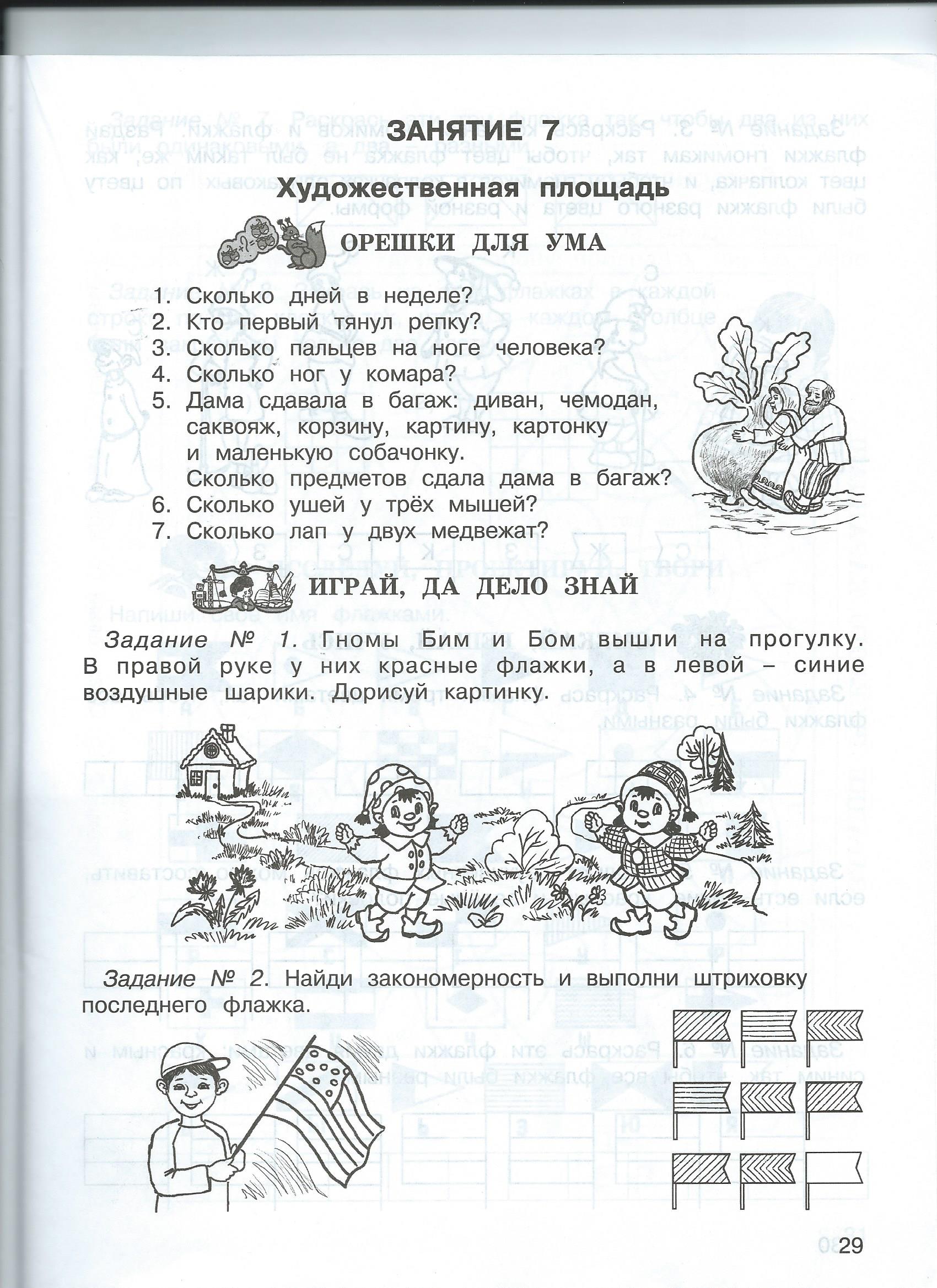 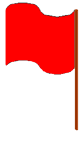 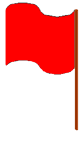 Задание 2.
Найди закономерность и выполни
                    штриховку флажка.
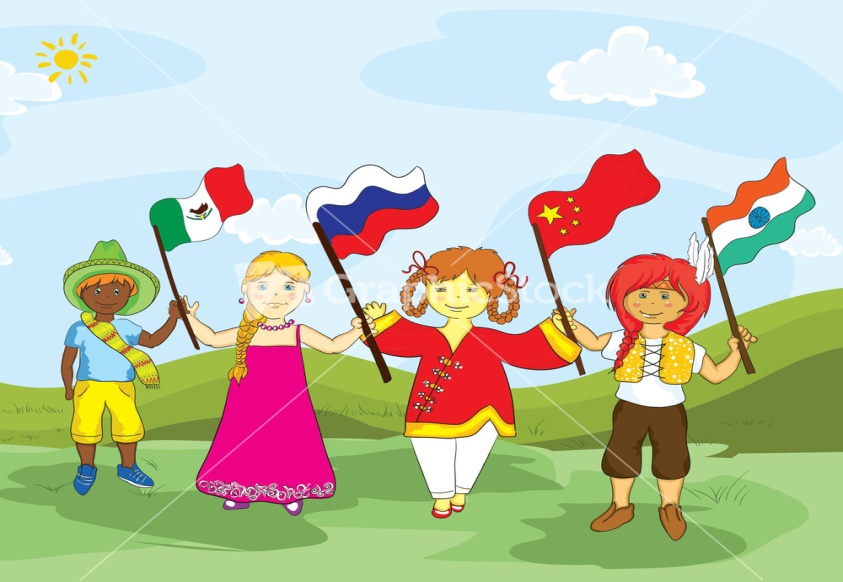 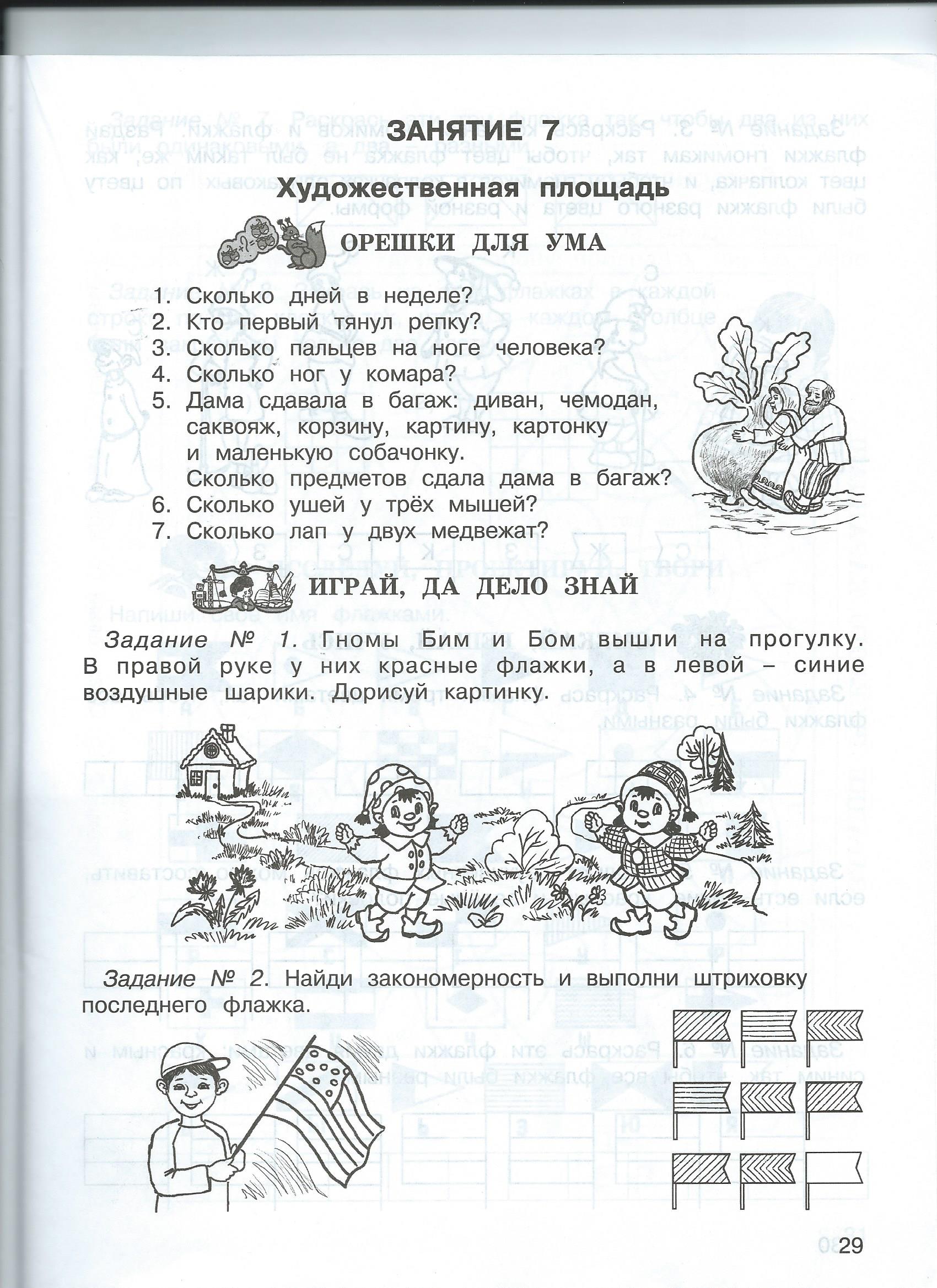 Задание 3.
Раскрась колпачки гномиков и флажки. Раздай 
флажки гномикам так, чтобы цвет флажка не был 
таким же, как цвет колпачка, и чтобы у гномиков 
в колпачках одинаковых по цвету  были флажки разного 
цвета и формы.
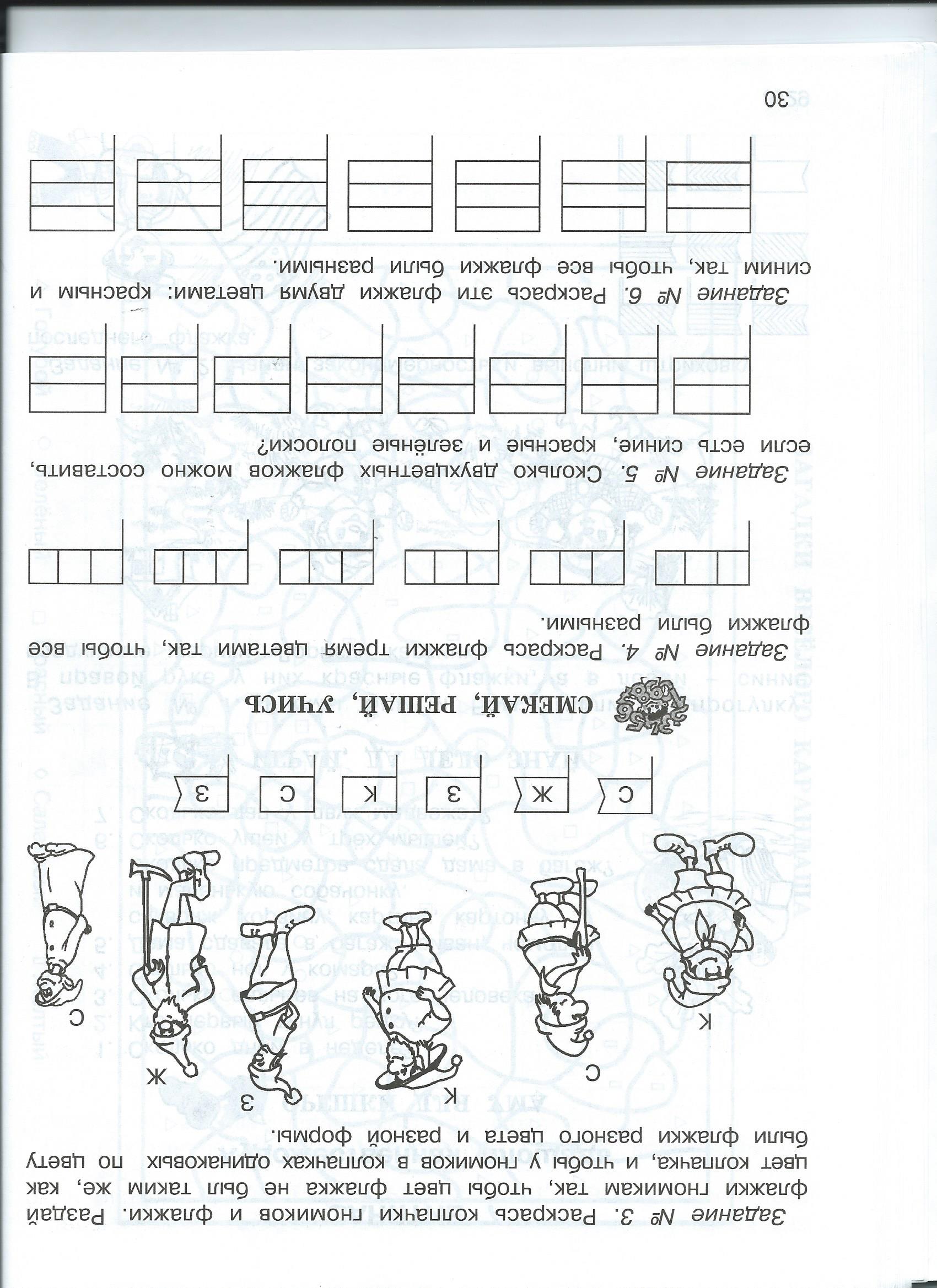 Задание 3.
Раскрась колпачки гномиков и флажки. Раздай 
флажки гномикам так, чтобы цвет флажка не был 
таким же, как цвет колпачка, и чтобы у гномиков 
в колпачках одинаковых по цвету  были флажки разного 
цвета и формы.
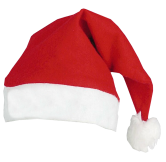 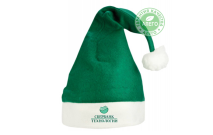 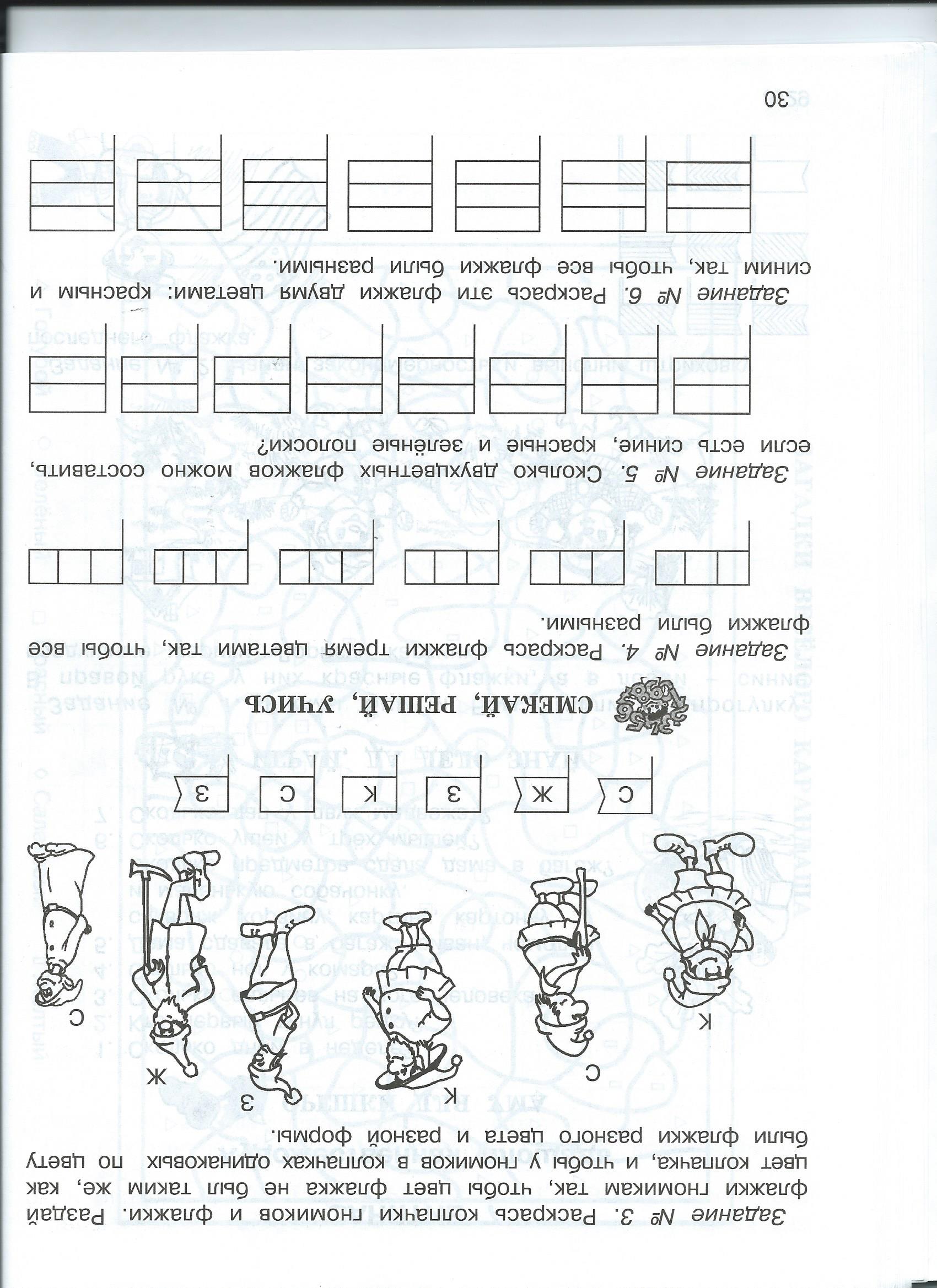 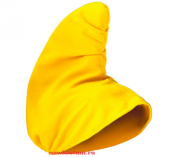 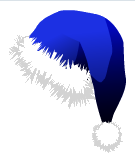 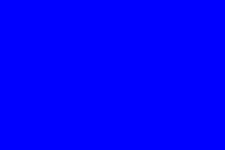 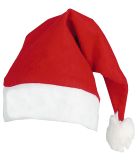 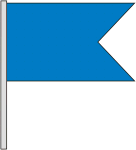 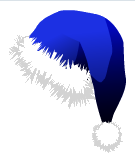 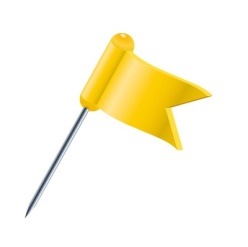 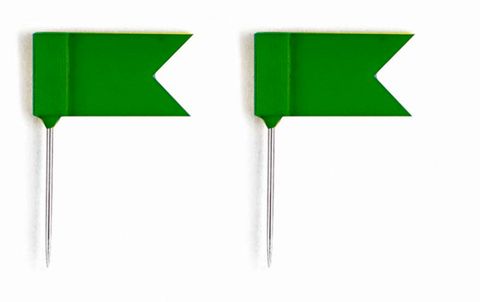 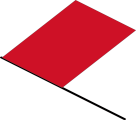 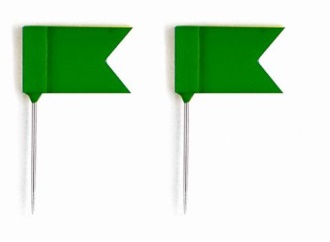 Задание 4.
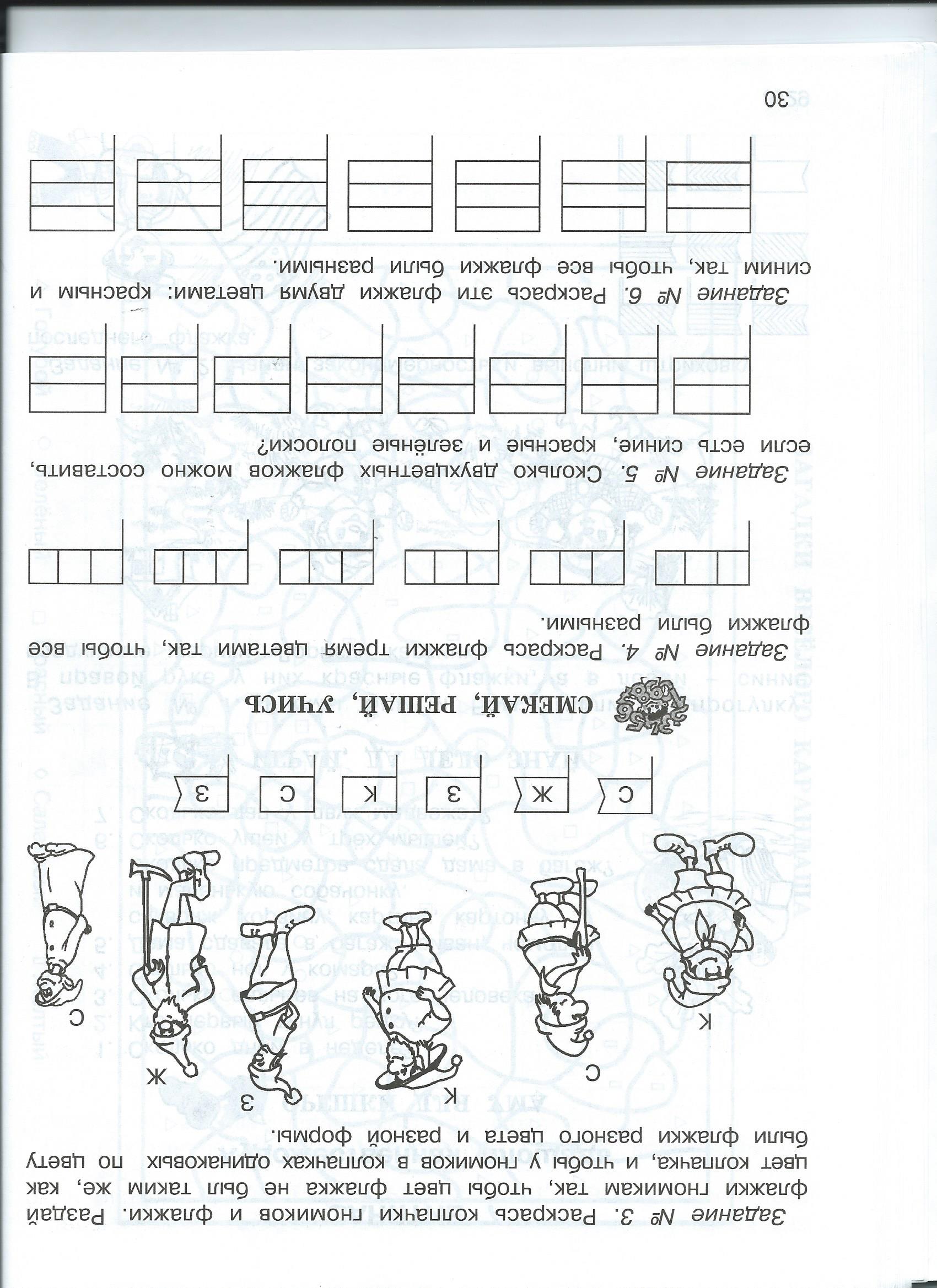 Раскрась флажки цветами так, 
       чтобы все флажки были разными.
Исследуй, проектируй ,твори
Напиши своё имя флажками.
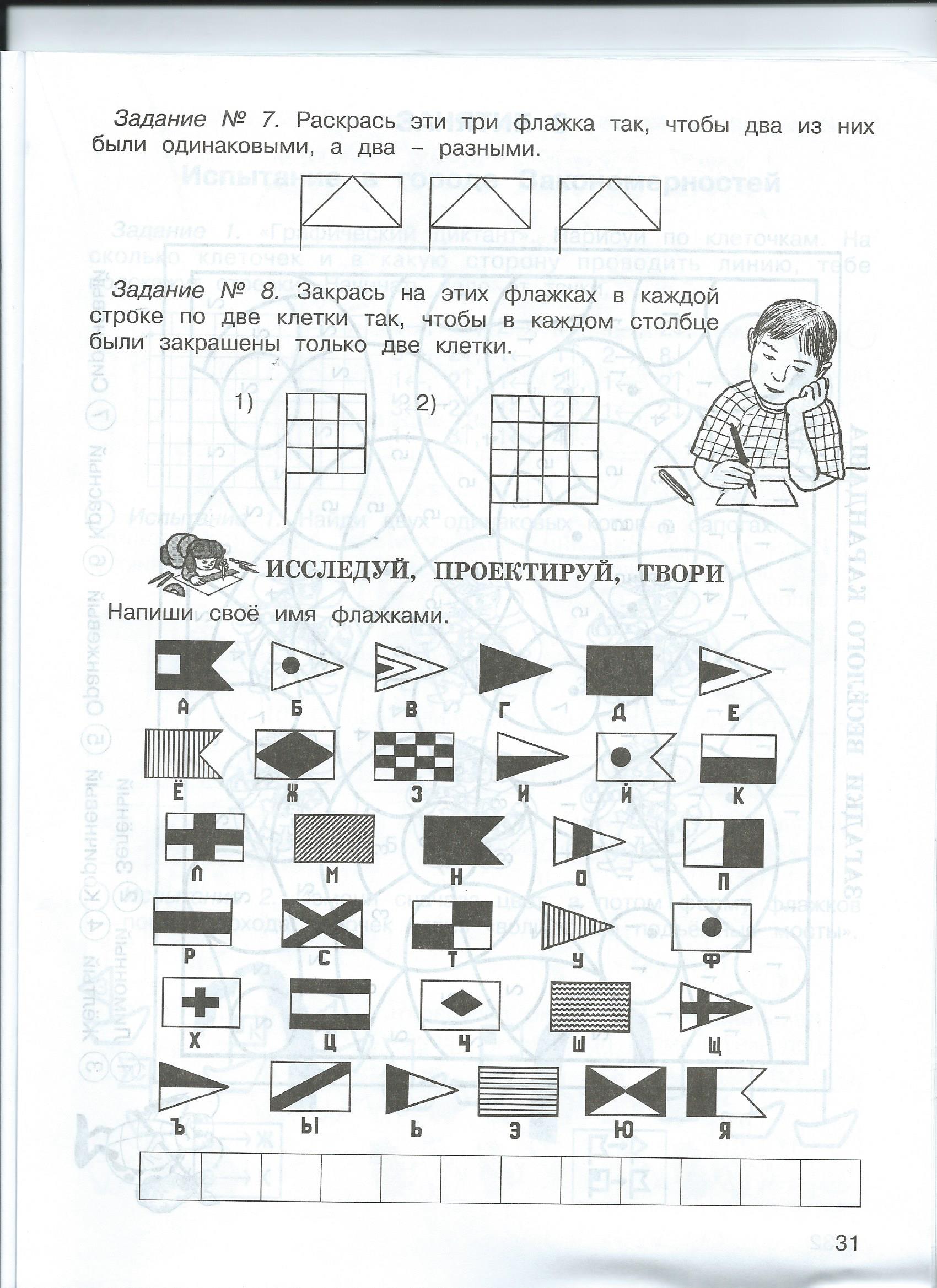 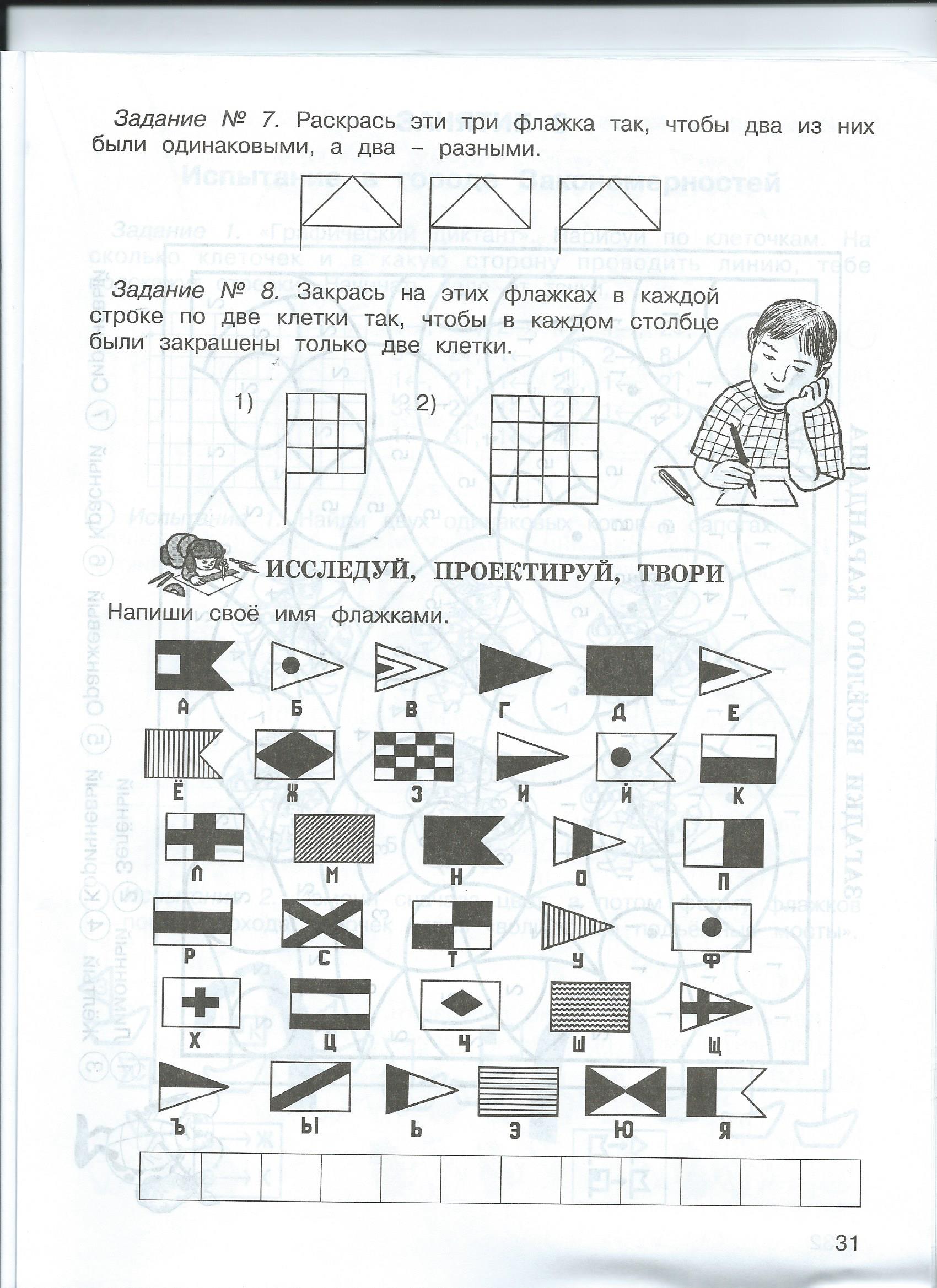 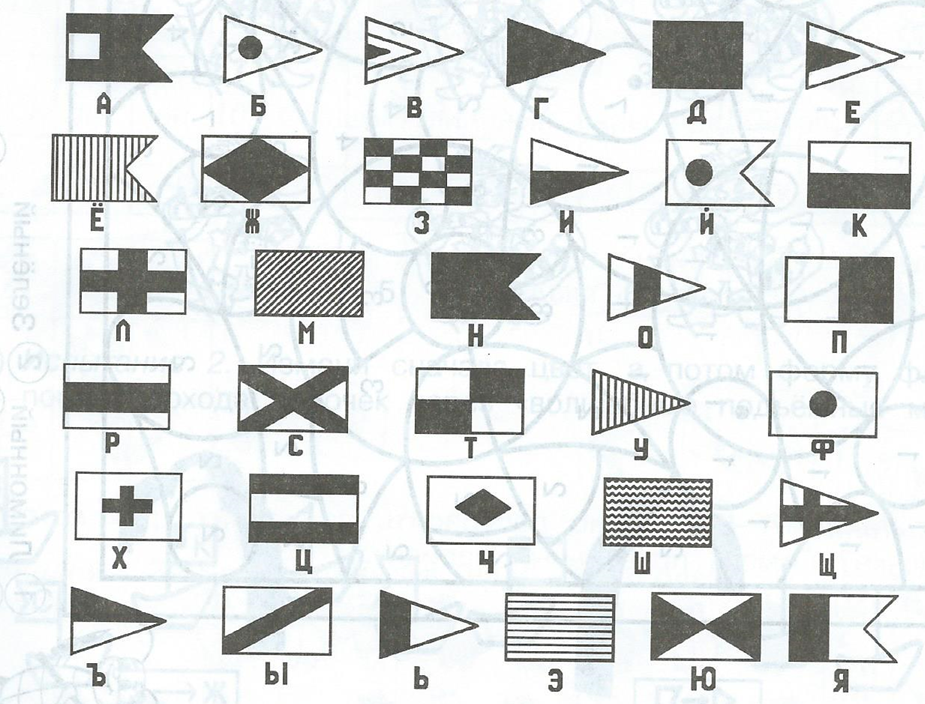 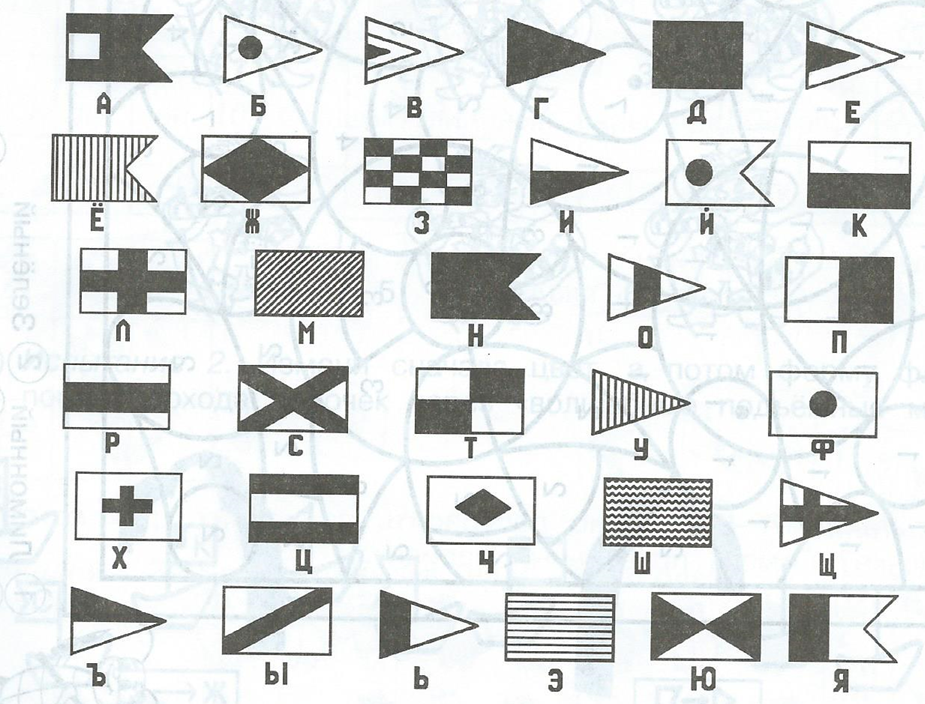 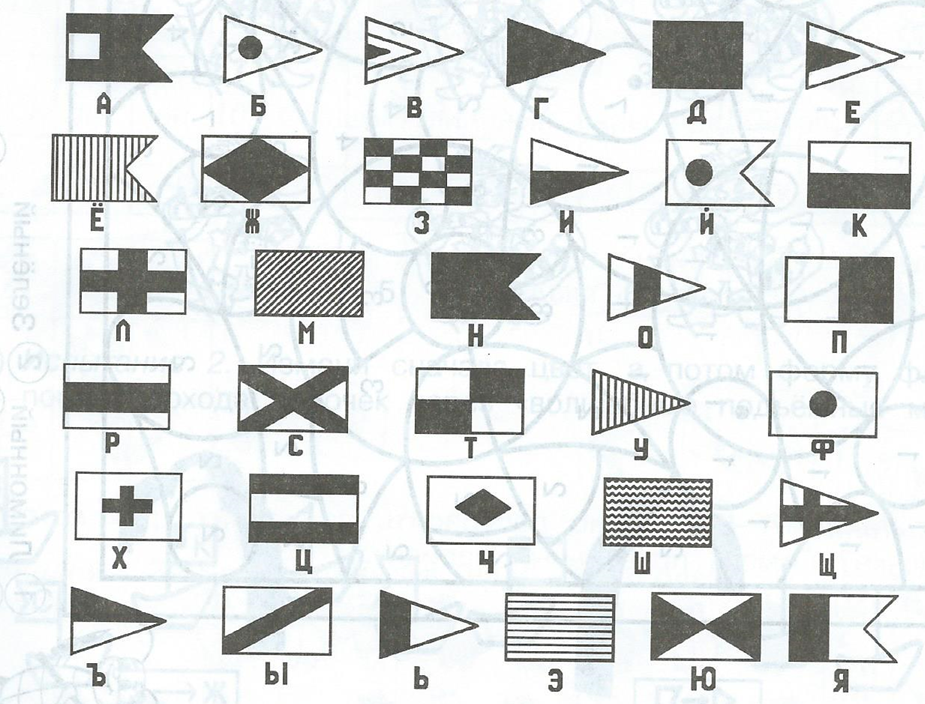 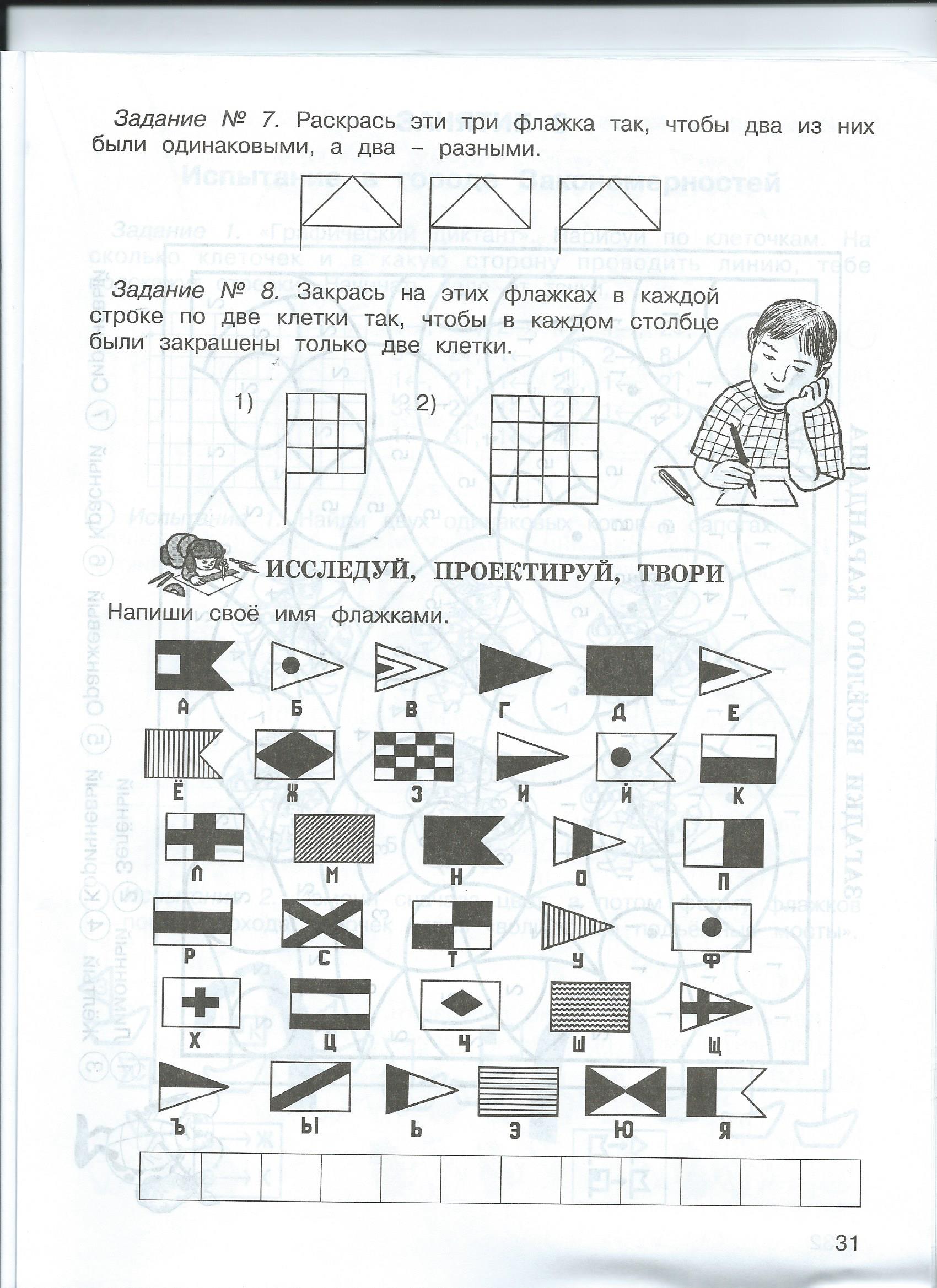 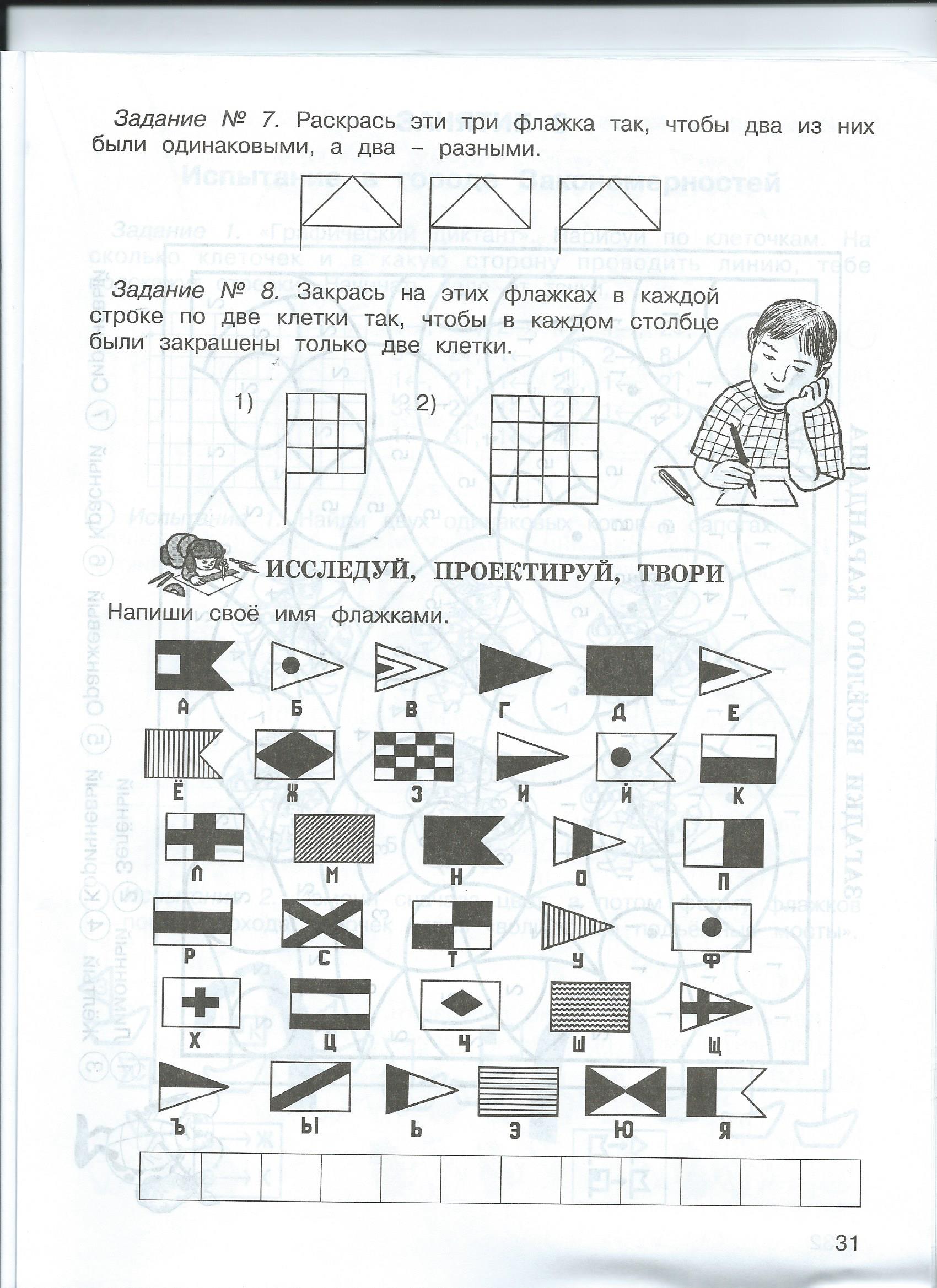 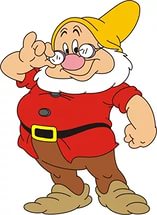 Попробуй сейчас 
                        рассказать,
Что нового смог 
                        ты узнать?
Чему научился сегодня?
За что похвалить
                     себя можешь?